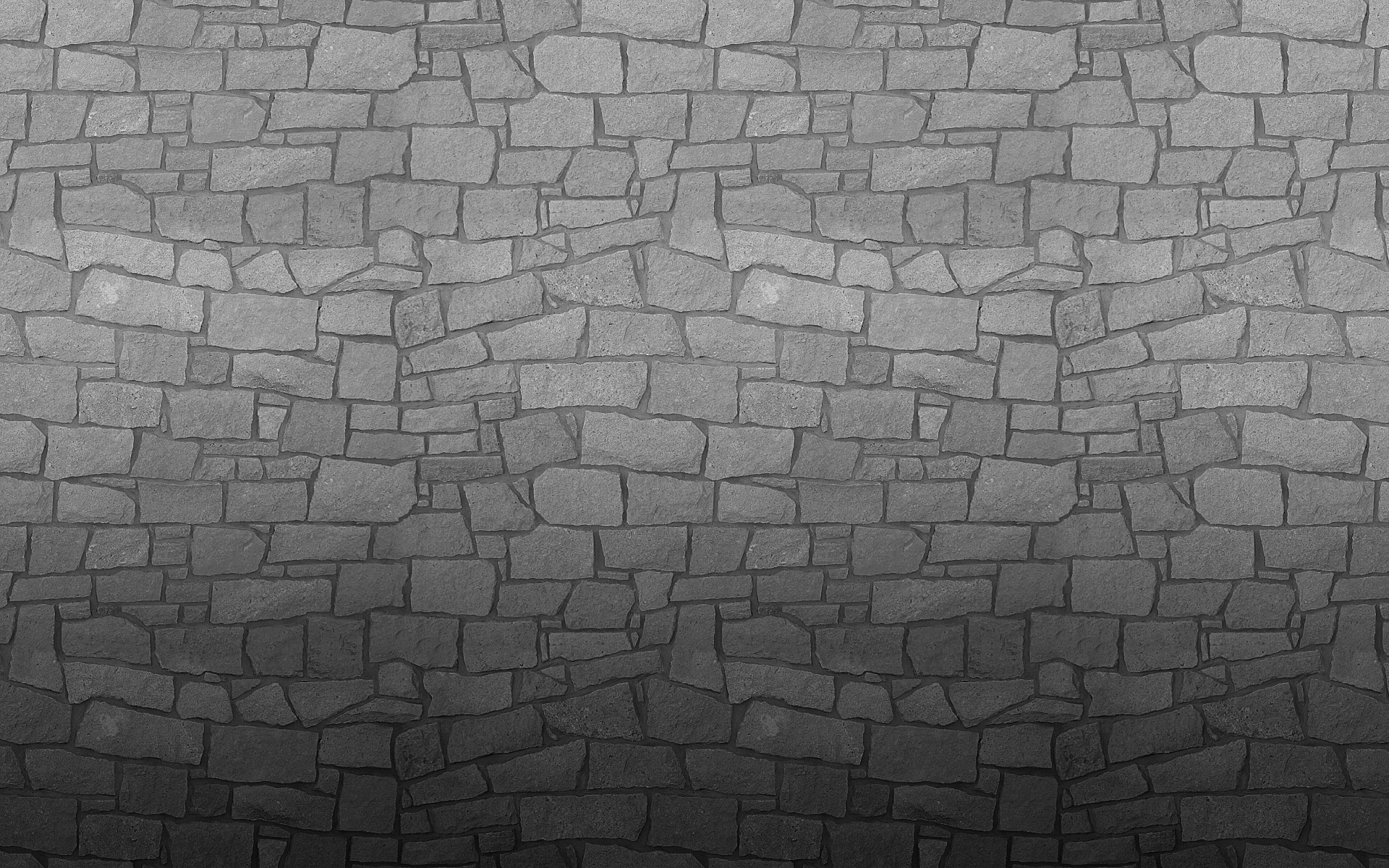 Netzwerk >REDUMAD<Ihr Netzwerk für Innovationen in der Baubranche
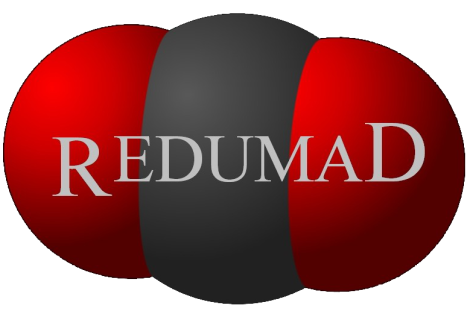 www.redumad.de
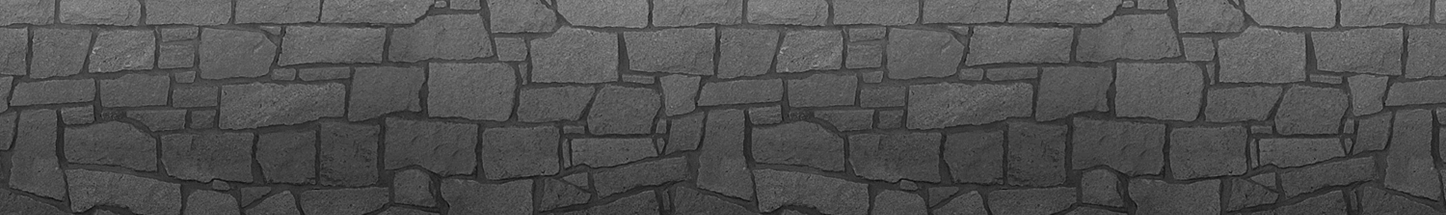 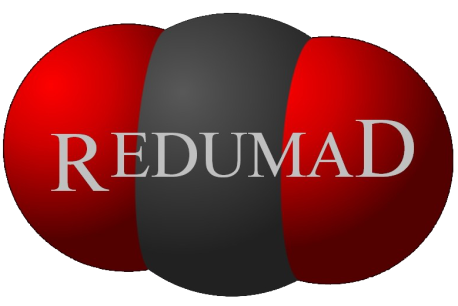 Das Netzwerk
Das Netzwerk >REDUMAD< besteht aus Unternehmen der Braustoffbranche und hat sich zum Ziel gesetzt, durch Forschung und Entwicklung, neue Produkte, Dienstleistungen und Verfahren zu entwickeln, die CO2-reduziert, ressourcenschonend und nachhaltig sind.
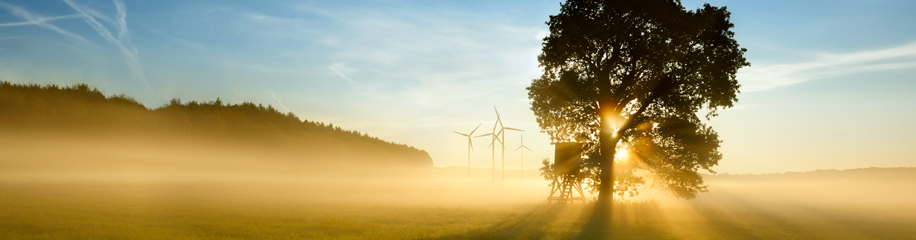 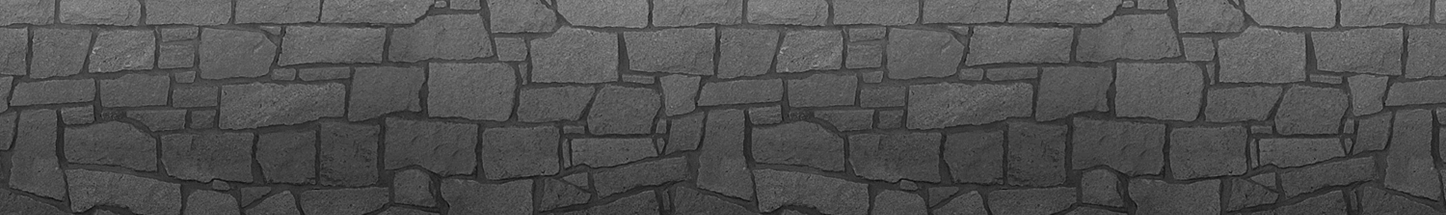 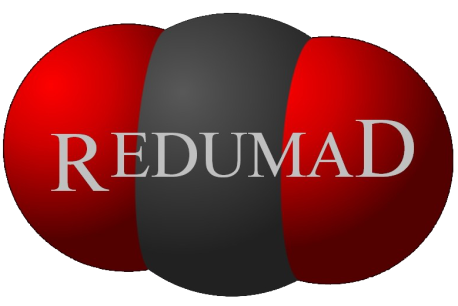 Das Netzwerk
Gegründet 2010 als staatl. gefördertes „ZIM-Nemo-Netzwerk“
Seit Juli 2014 selbstragendes Netzwerk
Aktuell 7 Mitglieder aus 3 Bundesländern (horizontal und vertikal der Wertschöpfungskette)
5 Wissenschaftspartner
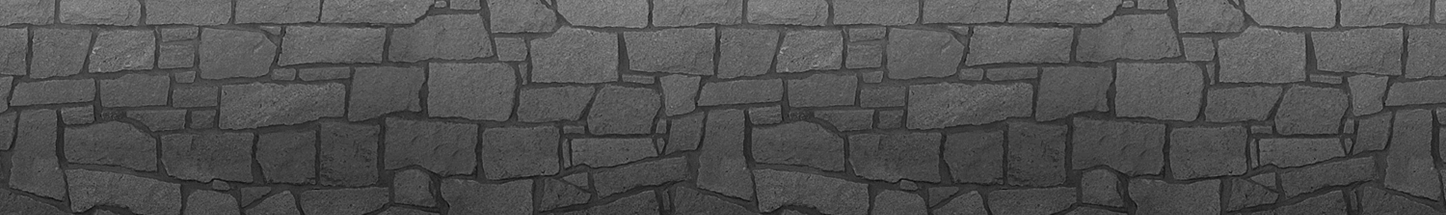 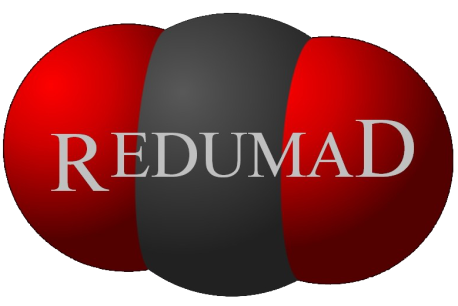 Das Netzwerk
6 Forschungsprojekte auf den Weg gebracht, mit einem Projektvolumen insgesamt von 3 Mio. €
3 Projekte in der Projektskizzen- /              Antragsphase
bisher generierte                                                   Fördermittel: 1,8 Mio. €
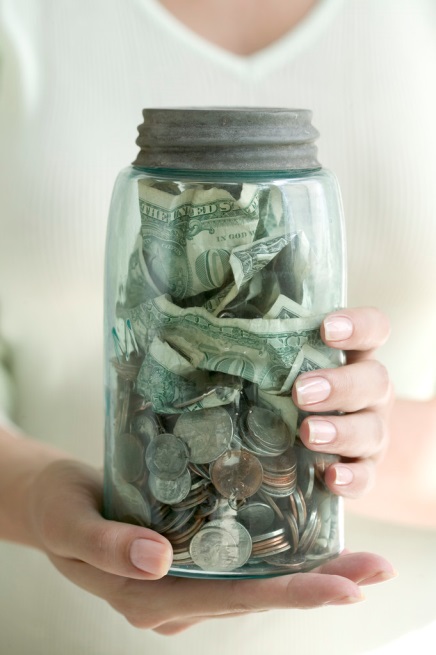 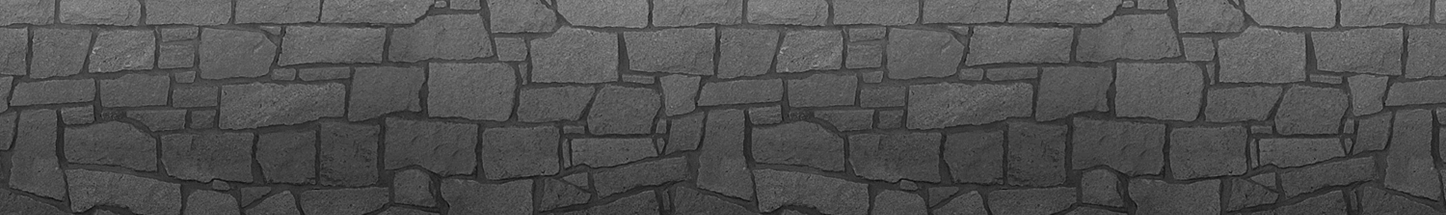 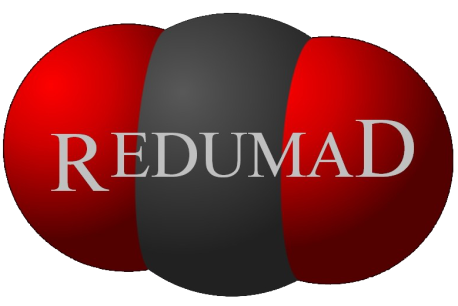 Unsere Vision
Innovationen in der Baubranche vorantreiben
Forschung & Entwicklung im Mittelstand etablieren
Nachhaltigkeit
Umweltschutz
Verbesserung von Produkten, Verfahren und Techniken
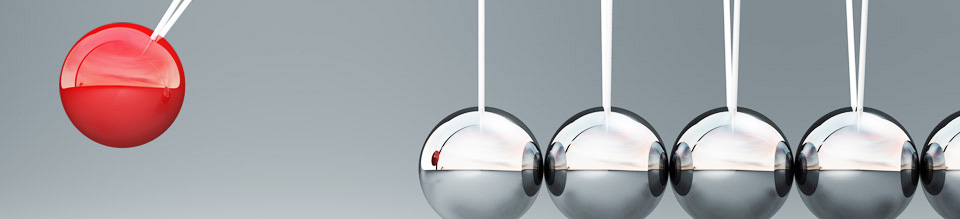 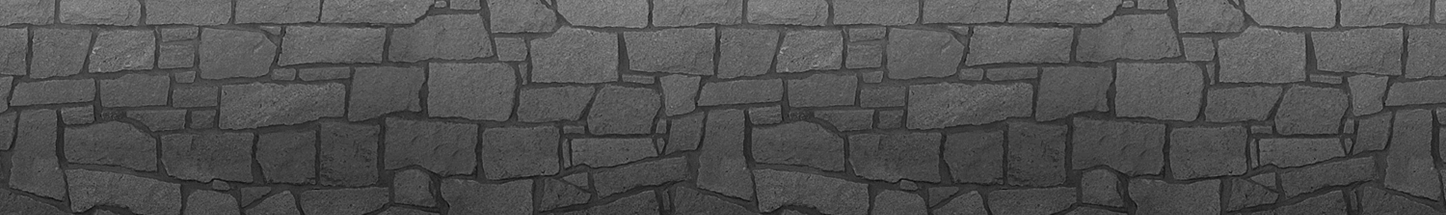 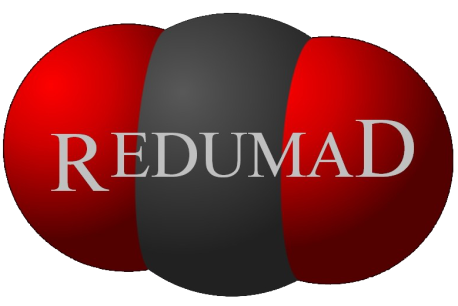 Leitbild
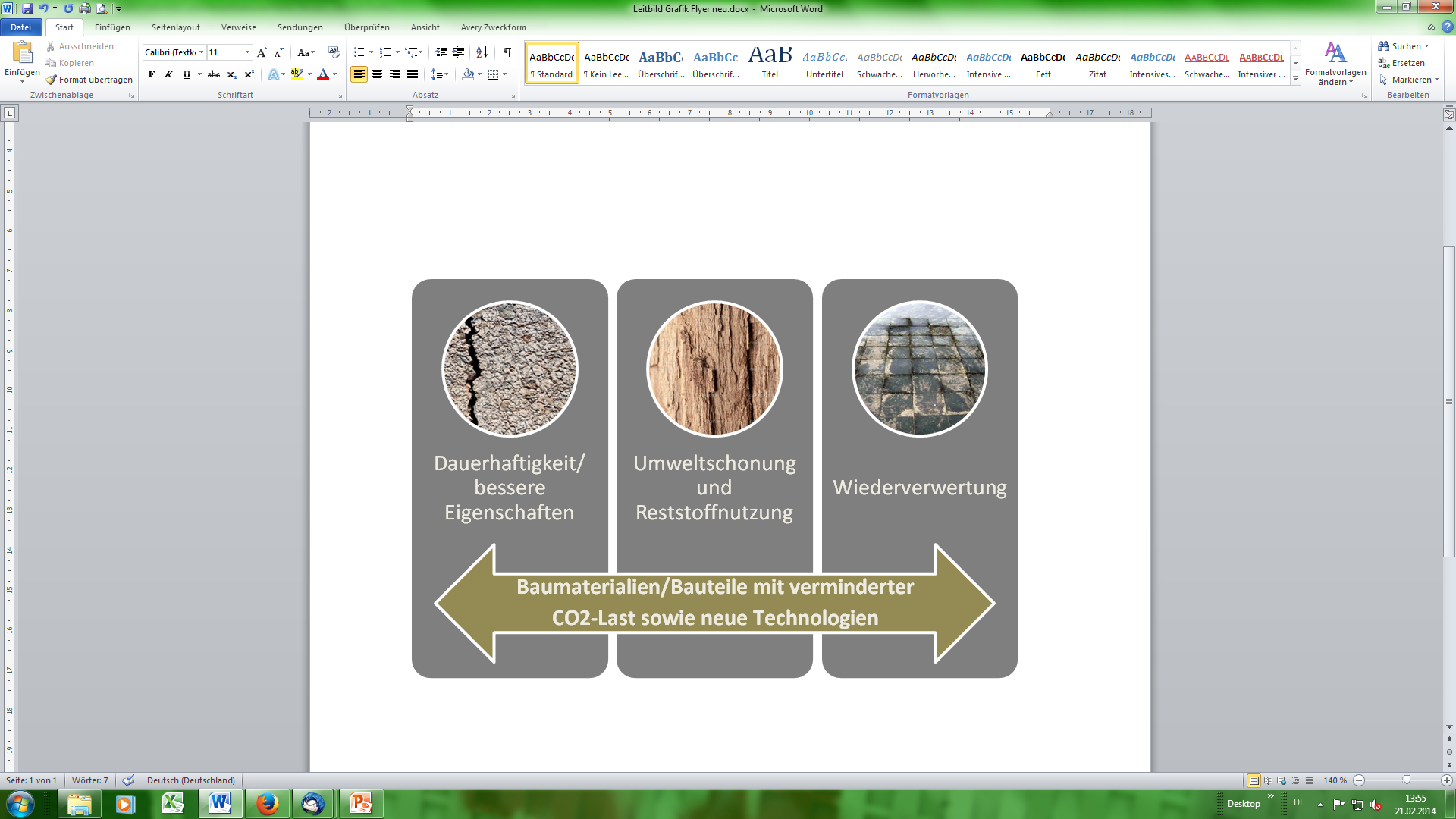 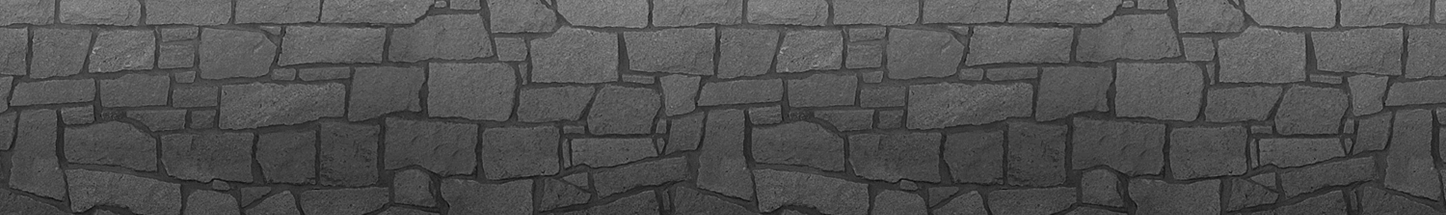 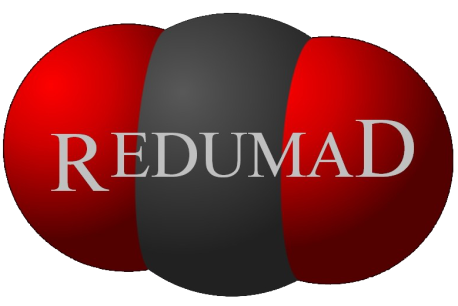 Netzwerkarbeit
Neues auf den Weg bringen und begleiten
Ideengeber für Teilprojekte
Partner identifizieren, sensibilisieren und motivieren
Im Umgang mit den Partnern Transparenz schaffen
Auftretende Lücken schließen und Ressourcen bündeln
Synergieeffekte aufspüren
Fördermittelmanagement
Ansprechpartner für                               betriebswirtschaftliche Belange
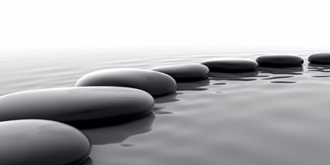 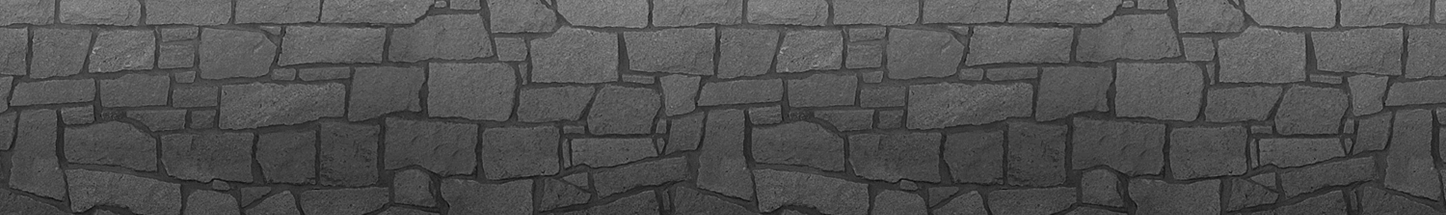 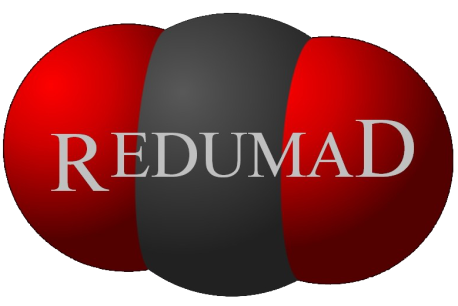 Mitgliedervorteil
Generierung von Forschungsprojekten mit staatl. Förderung (Minimierung des Forschungsrisikos durch finanzielle Entlastung)
Antragstellung und Koordination                                        der Projekte
Plattform für Fragen- und                                 Gedankenaustausch
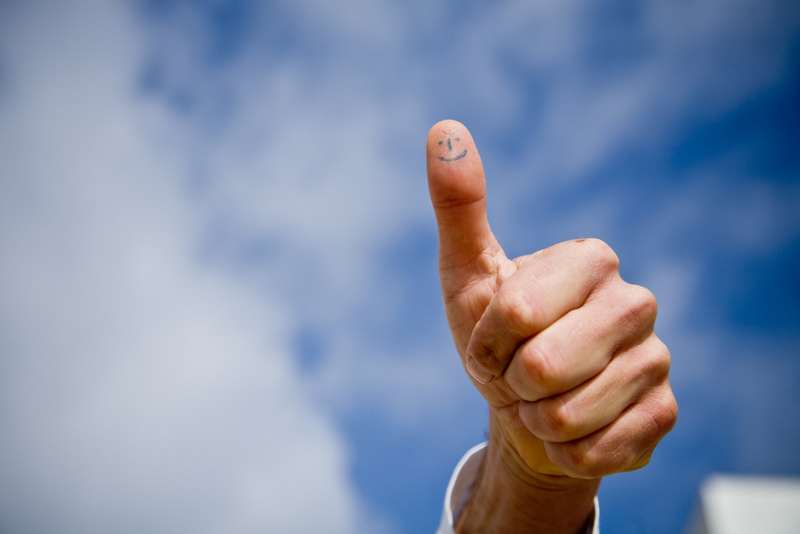 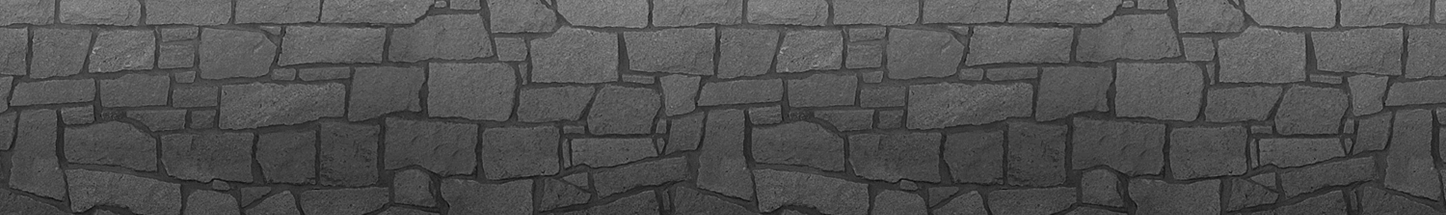 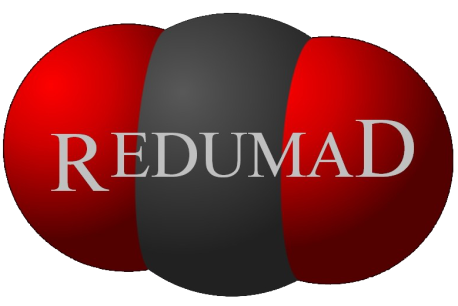 Mitgliedervorteil
Netzwerkveranstaltungen mit Fachvorträgen
Vergünstigungen bei Kooperationspartnern
Vergünstigungen bei betriebswirtschaftlichen Leistungen / Services
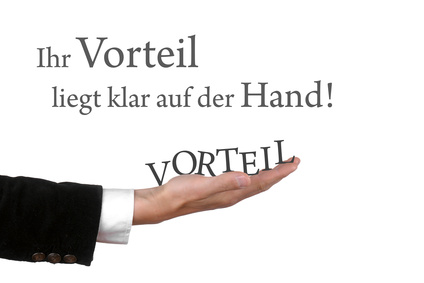 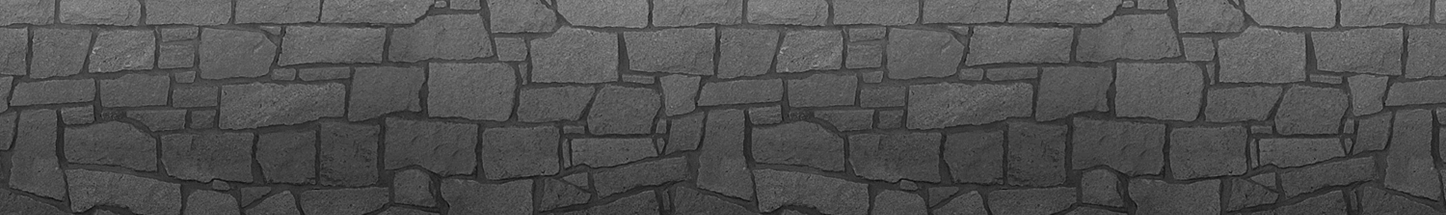 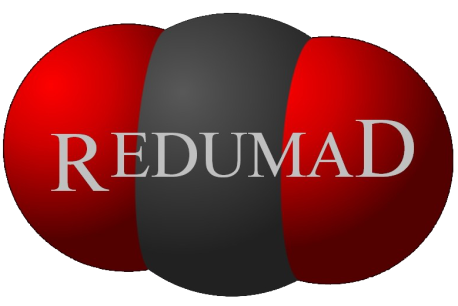 Mitgliedervorteil
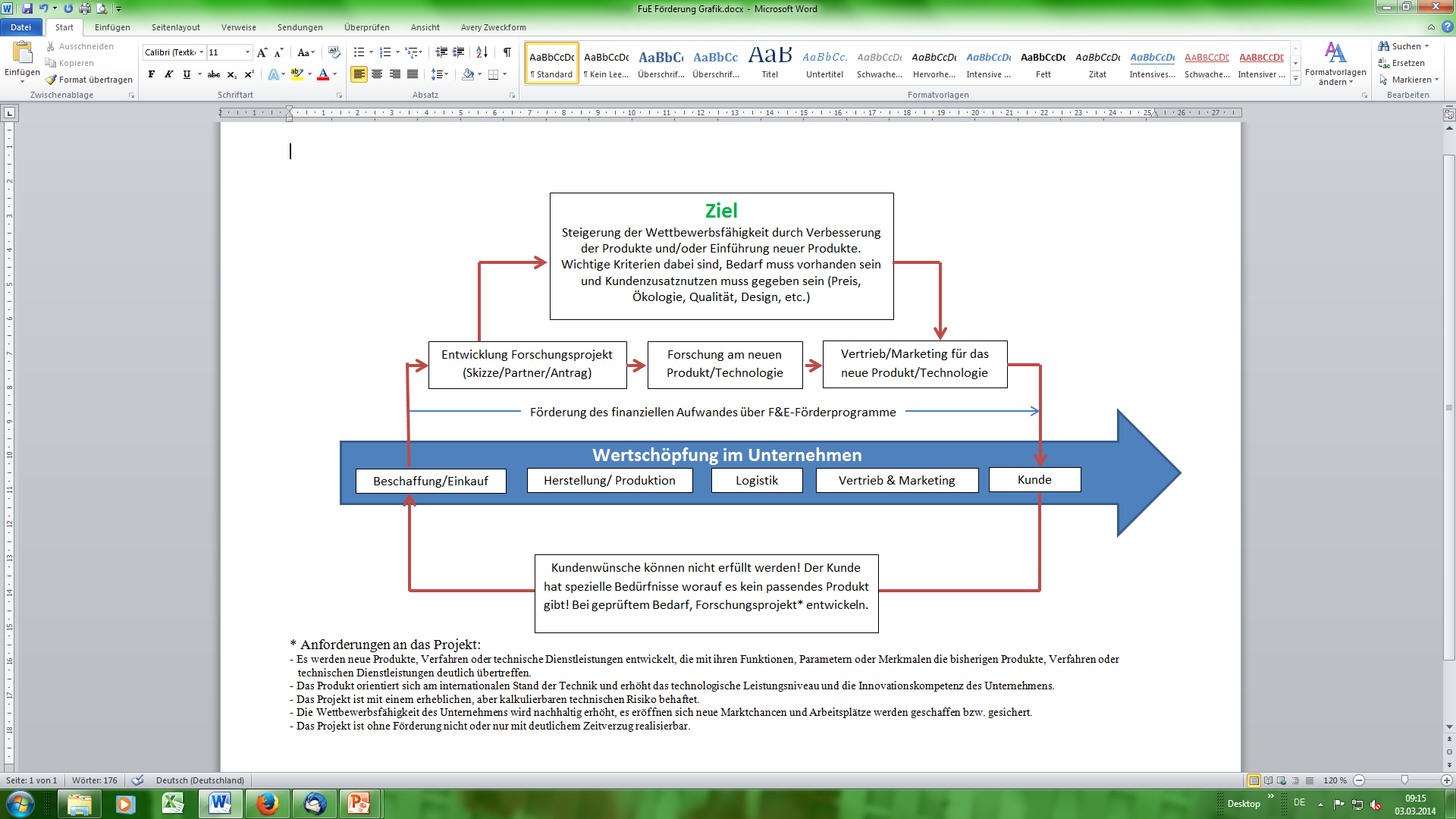 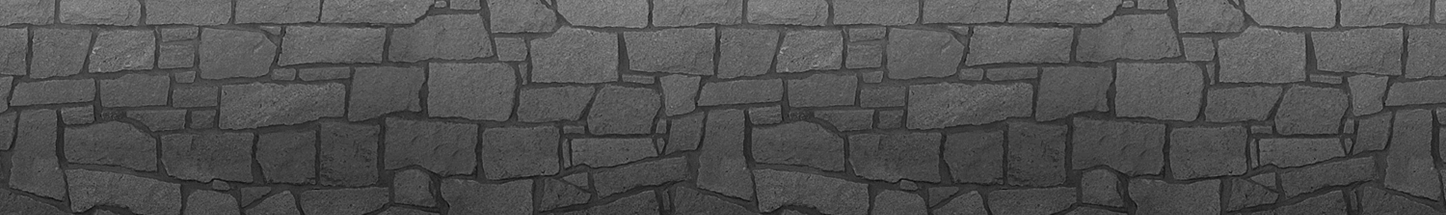 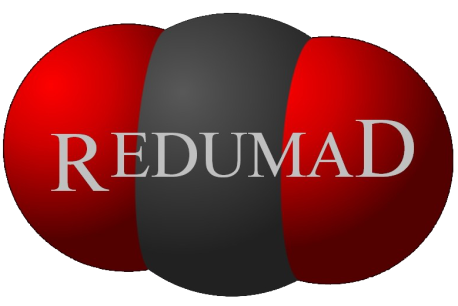 Wissenschaftspartner
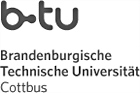 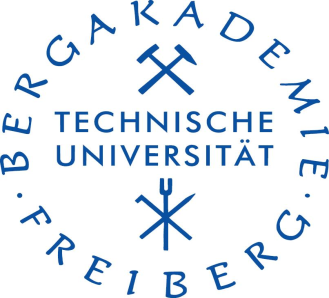 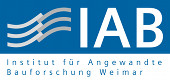 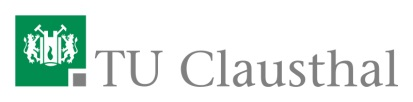 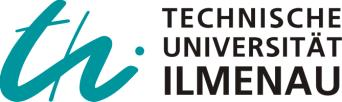 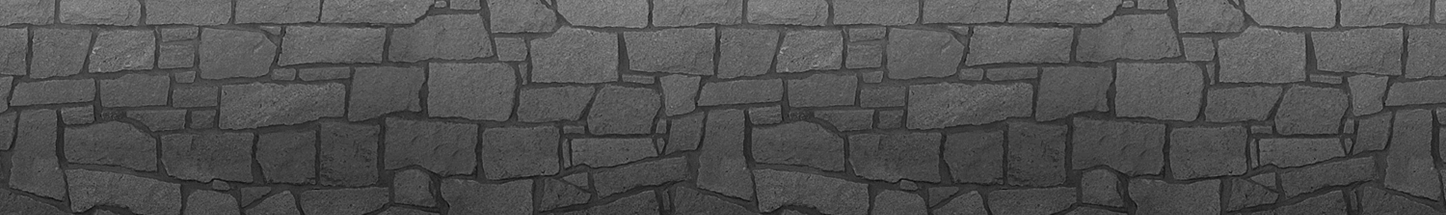 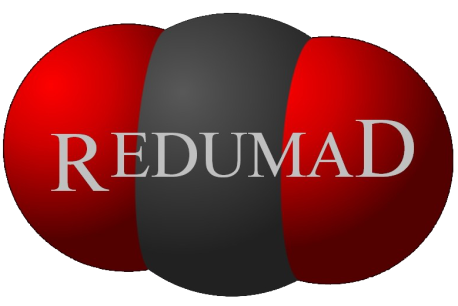 Kooperationspartner
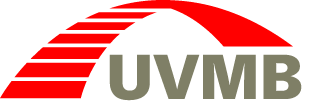 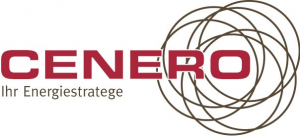 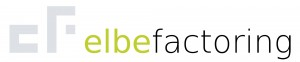 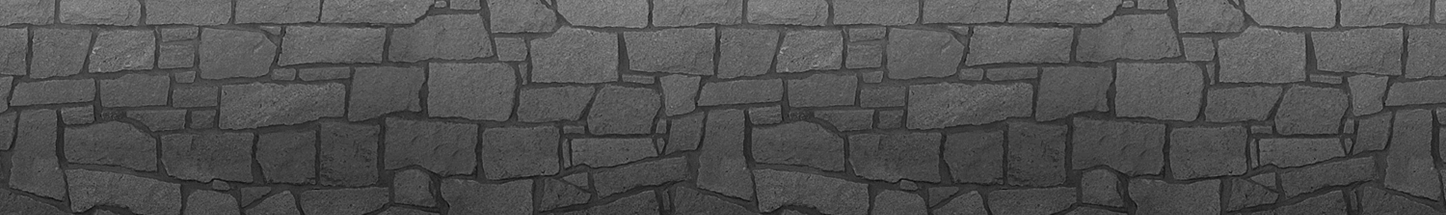 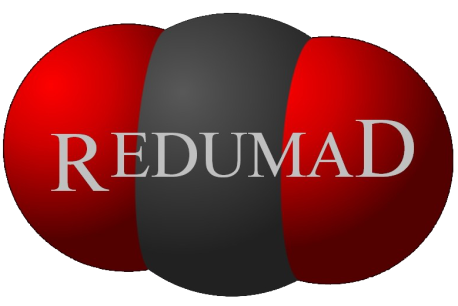 Homepage
Besuchen Sie uns auf unserer Website!






www.redumad.de
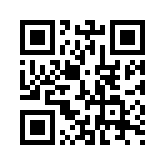 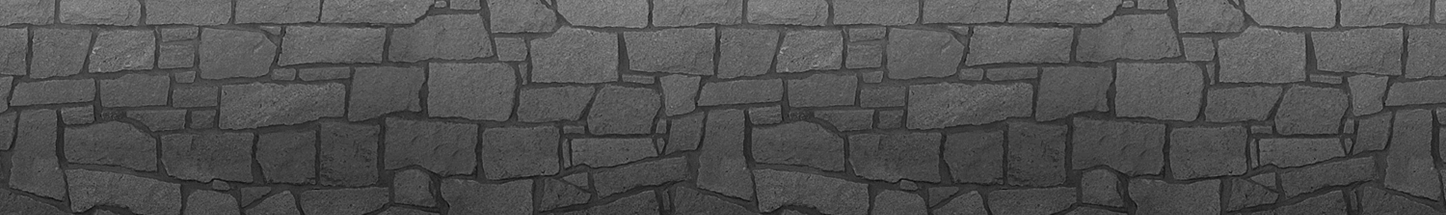 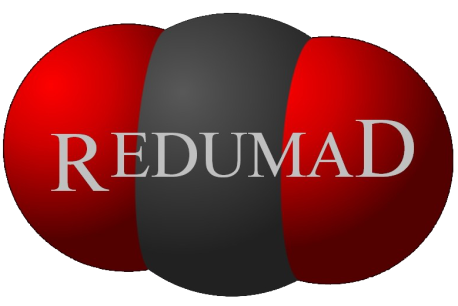 Kontakt
SPRECHEN SIE UNS AN!

GBM – Gesellschaft für Unternehmensberatung und 
betrieblich angewandte Mathematik mbH

Wachauer Str. 9
04299 Leipzig

Tel.: 0341-8617221

Ansprechpartner:
Frau Maria Schneider:   maria.schneider@gbm-beratung.de
Frau Katja Junghanns:   katja.junghanns@gbm-beratung.de